Zeitschriften in die Schulen
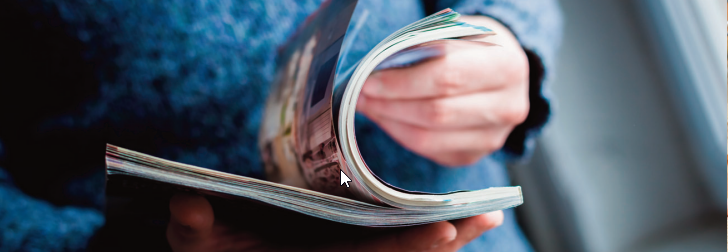 Leitfaden 2023/2024 für Grossisten
Inhalt
„Zeitschriften in die Schulen“ – ein Überblick		Seite 3
Status Quo								Seite 4
Zeitplan								Seite 5
ZidS 2023/2024: Auf einen Blick				Seite 6
Tipps und Hinweise						Seiten 7-8
Kontakt								Seite 9
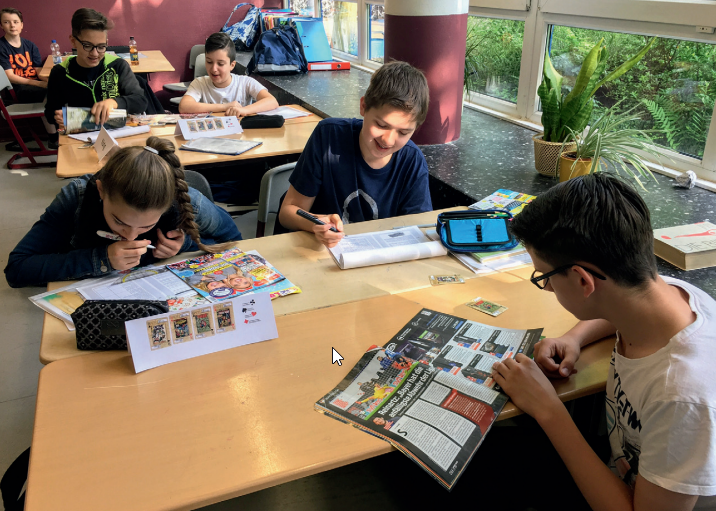 Zeitschriften in die Schulen – Leitfaden für Grossisten
2
„Zeitschriften in die Schulen“ – ein Überblick
Bundesweite Leseförderung mit Zeitschriften seit 2003
Schirmherrschaft: Schirmherrin: Kulturstaatsministerin Claudia Roth
Zielgruppe:
weiterführende Schulen inkl. Berufsschulen: Jahrgänge 5-7 und 8-13
Zeitschriften:
Lieferung von altersgemäßen Zeitschriftenboxen im „Zeitschriftenmonat“ jeweils nach den Osterferien
Ca. 20 verschiedene Publikumszeitschriften pro Altersgruppe
Zusätzlich große Auswahl von ePaper für alle Interessierten
Zeitschriften in die Schulen – Leitfaden für Grossisten
3
ZidS 2023 / 2024: Status Quo
Zeitschriften in die Schulen – Leitfaden für Grossisten
4
Zeitschriften in die Schulen – Leitfaden für Grossisten
5
ZidS 2023 / 2024: Auf einen Blick
Zeitschriften in die Schulen – Leitfaden für Grossisten
6
Tipps und Hinweise
Die Belieferung durch die Grossisten startet nach den Osterferien für die Dauer von vier Wochen:
Im Notfall (Personalengpass, Urlaub etc.) kann der Zeitpunkt der Belieferung um eine Woche nach hinten verschoben werden. Bitte stimmen Sie den exakten Lieferstart mit den Schulen ab.
Die Schulen werden bereits bei der Online-Anmeldung darauf hingewiesen, dass die Direktanlieferung der Idealfall ist. In Ausnahmefällen kann in Abstimmung mit der Schule die Ablage in einem Depot oder Anlieferung an einen Umkreishändler abgestimmt werden.

Zeitschriften-Lieferung
Die teilnehmenden weiterführenden Schulen erhalten die Zeitschriften der entsprechenden Titelliste an zwei Ausliefertagen im Zeitschriftenmonat.
Im Projektjahr 2023 / 2024 sind 19 bzw. 20 Titel auf der Titelliste aufgeführt.
Bitte bündeln Sie wöchentliche Objekte mit 4 Ausgaben im Aktionszeitraum entsprechend.

Anlieferungstag für die Zeitschriftenpakete ist Donnerstag oder Freitag.
Bitte liefern Sie ausschließlich die abgestimmten Titel von der jeweiligen Titelliste und die Titel der Zusatzangebote aus. Die Titellisten sind verbindlich und wurden gemeinschaftlich von den Projektpartnern abgestimmt und kommuniziert.
Zeitschriften in die Schulen – Leitfaden für Grossisten
7
Tipps und Hinweise
Zusätzliche Klassensätze
Zusätzliche Klassensätze sollen generell beibehalten werden, weil nur so eine sinnvolle Gruppenarbeit mit Zeitschriften möglich ist. 
Die Verlage wurden angeschrieben und um zusätzliche Mengen für die Klassensatzbestellungen gebeten. 
Der Grossist hat die Option, mit den Schulen evtl. Klassensätze frei nach seinen Remissionsmengen abzustimmen.
Die Schulen wurden darüber informiert, dass Klassensätze in individueller Absprache mit dem Grossisten möglich sind – je nach Verfügbarkeit der Kontingente. Stückzahl pro Klassensatz: maximal 30 Exemplare.

Projektunterlagen
Folgende Unterlagen stellen wir Grossisten und Lehrern digital zur Verfügung:
Leitfäden für Schulen und Grosso
Titellisten
Abschlussbrief für Lehrer
Auftaktfolder (Download der Stiftung Lesen unter www.derLehrerclub.de/zeitschriften für Lehrer

Bitte erstellen Sie einen Handzettel mit Ihren Kontaktdaten inklusive Ansprechpartner und adressieren ihn an den von der Schule genannten Ansprechpartner
Für jede Schule sollte ein Lieferdeckblatt erstellt werden, welches die wichtigen Eckdaten wie Tour, Adresse, Name des Lehrers + Klasse und Ablagestelle enthält
Zeitschriften in die Schulen – Leitfaden für Grossisten
8
Ihre Ansprechpartner
Gesamtverband Pressegroßhandel e.V. / 
PGM Presse-Grosso Marketing
Beate Zachris
bz@gvpg.de
Tel.: 0221 / 921337-27
Händelstraße 25-29
50674 Köln
www.pressegrosso.de

ZidS-Projektgruppen-Mitglieder Grosso:
Markus Medritzky, NPV
Luise Kurth, FPV
Dirk von Rüden, PV Lütkemeyer
Stiftung Lesen
Programmbereich Schule 
Lydia Ewald
lydia.ewald@stiftunglesen.de 
Tel.: 06131 / 28890-27
Zeitschriften in die Schulen – Leitfaden für Grossisten
9